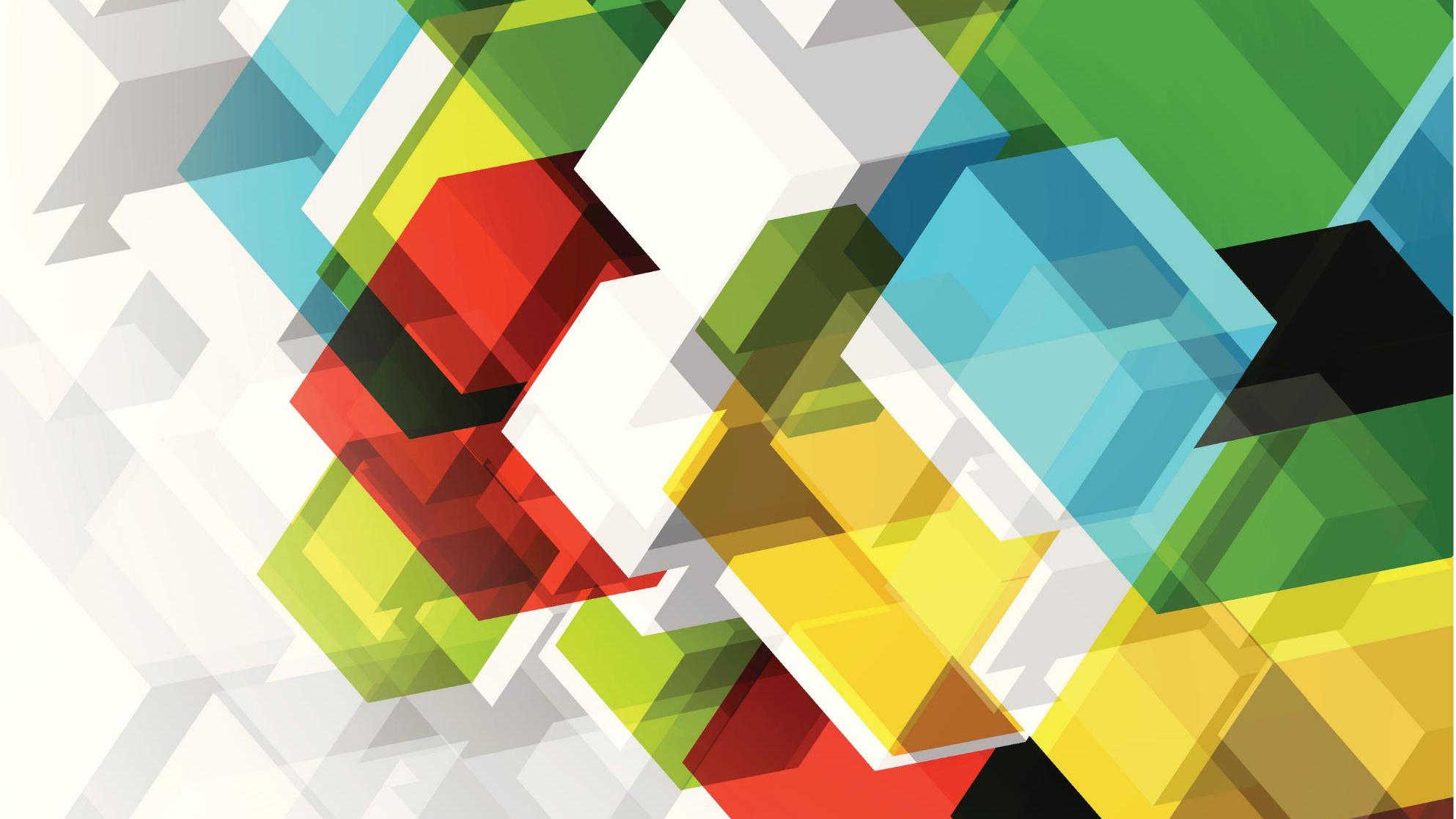 Using Disney’s Brainstorming Process
Disclaimer:
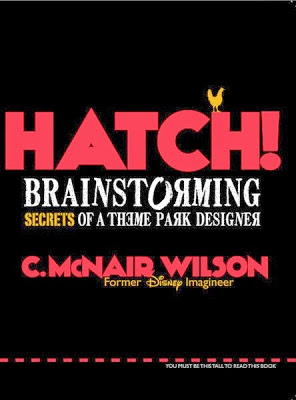 This is not my personal process and is based on the book:
Hatch! Brainstorming Secrets of A Theme Park Designer by C. McNair Wilson

Wilson worked as a Disney Imagineer
7 Agreements to Brainstorming
3
2
1
Yes, and…
Start a fire!
Think Distinctively
7
4
5
6
Critical Thinking
Wild Ideas
No Blocking
More Ideas
1.  Start A Fire!
2. Think Distinctively
Spread the word to those involved
Get everyone excited
Bring what helps you be creative
Playdough/clay
Legos
Tinker toys
Fidget toys

Give the “What if?”
What problem are you solving
Be specific and targeted
Write it all down
Use large pieces of poster board
Sticky notes
Creative thinking is loud
Warn your team and if they need to bring head phones or ear plugs they can
Play active music to keep things moving
Think. Say. Write.
Time Limits
I never give more than 15 minutes
Creative thinking only
Idea-generating
Imagining
What – ifing
3.  Yes, And…
4. No Blocking
Keeps the energy moving
Play!
Try playing games to change directions
Have your groups swap and add to each others ideas
No technical or financial thinking
Save that for later
Time it!
Listen to your groups and when the energy starts to drop give them a new challenge
Blocking adds nothing
Every idea is accepted
Anyone can call blocking
Denying that you are blocking is blocking
Blocking can be in your own head
We tend to block ourselves most
Wimping is blocking disguised as concern
Devil’s advocate need not apply
5.  More Ideas
6. Wild Ideas
Set outrageous goals
Maybe set the goal of 50 new ideas in 5 minutes
Add incentives
Adding incentives can increase production
Play games
Add acting games
Physical games or dance parties
Creative games like doodling
Anything goes
Think of impossible ideas
Crazy to say at first
If you could do anything?
If you had unlimited resources
If failure were not possible
7.  Critical Thinking
Grab your ideas
Sift through what works best to solve your problem
Group your ideas
Grow your ideas
Take the best ideas and focus on them
Save everything
Save all ideas.  You never know when they could be useful.
7 Agreements to Brainstorming
3
2
1
Yes, and…
Start a fire!
Think Distinctively
7
4
5
6
Critical Thinking
Wild Ideas
No Blocking
More Ideas